МДОУ «Детский сад№32 комбинированного вида»
ПРОЕКТ
«Маленькие огородники»
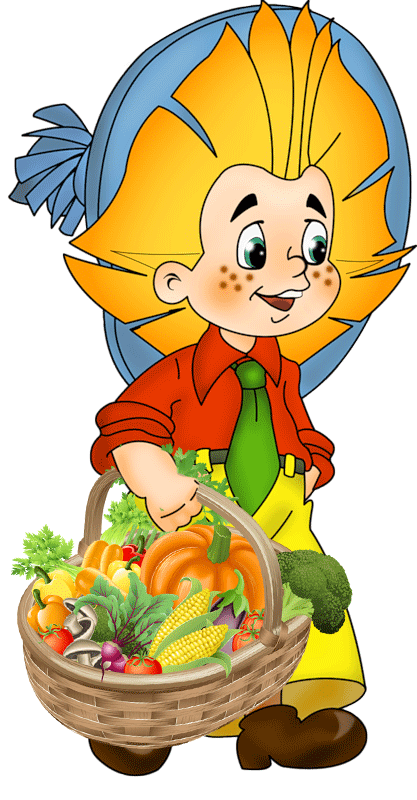 Воспитатели:  Кожанова В.А.
Паншина Л.Г.
ПАСПОРТ
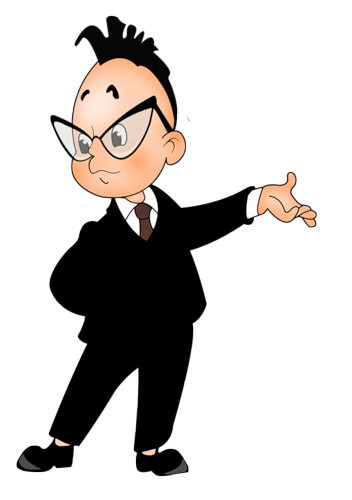 Вид проекта: познавательно-творческий.

Сроки: с 28.07-1.09.2014

Участники: дети, воспитатели, родители

Форма представления: слайдовая презентация.
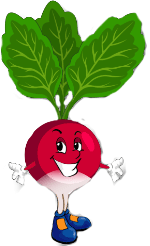 АКТУАЛЬНОСТЬ
Дети среднего возраста-это маленькие исследователи. Познавательный интерес у детей повышается ко всему окружающему. Они учатся находить сходство и различия, классифицировать растения. В летний период в нашем              детском саду созданы все условия для ознакомления детей с овощами: имеется огород и теплица, поэтому проект «Овощи» стал для нас актуальным
ПРОБЛЕМА
Дети среднего дошкольного возраста в недостаточной степени имеют представления о растениях, о том, где они растут, о необходимых условиях их роста. Не все дети видели, как произрастают овощи. В активном словаре детей мало прилагательных, характеризующие овощи.
ЦЕЛЬ И ЗАДАЧИ
Цель:
Развитие интереса к познанию овощных культур, находящихся на огороде детского сада
Задачи:
Продолжать знакомить детей с овощными культурами: морковкой, луком, картофелем, огурцами, помидорами, местом произрастания.
Развивать сенсорные способности детей: сравнивать по цвету, форме, определять овощи по вкусу, называть вкусовые качества.
Воспитывать уважение к труду взрослых.
ОБРАЗОВАТЕЛЬНЫЕ ОБЛАСТИ
Образовательная область: познавательная

Интеграция: 
речевое развитие
социально-коммуникативное развитие 
художественно-эстетическое развитие
физическое развитие
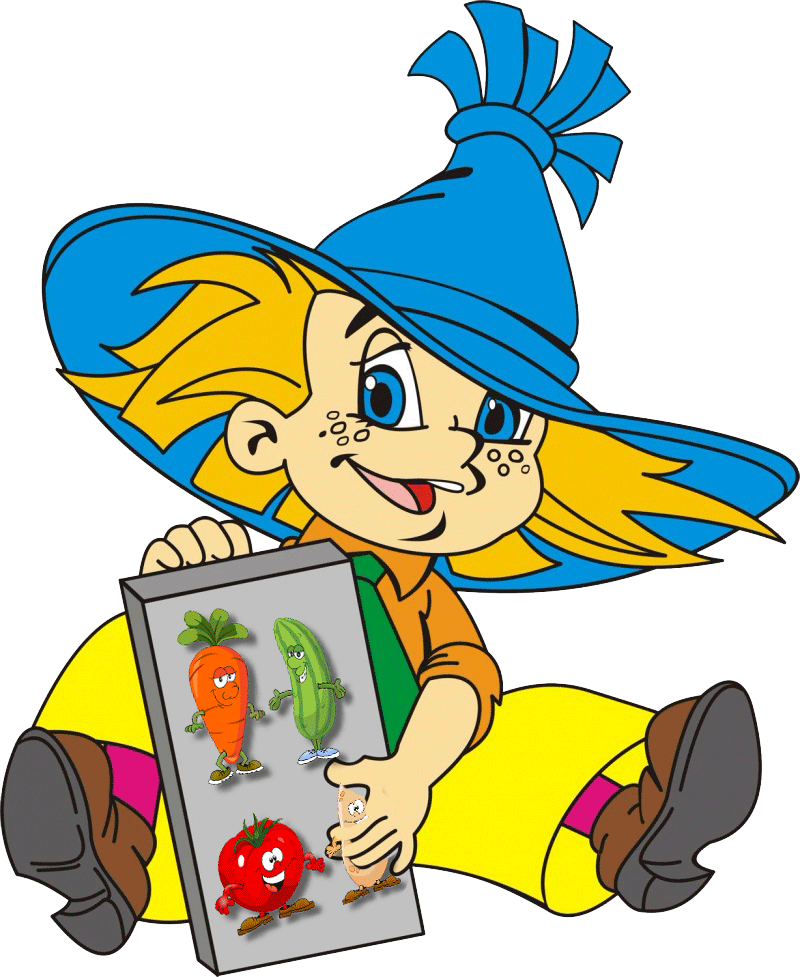 1 ЭТАП - 
ПОДГОТОВИТЕЛЬНЫЙ
Цель: постановка мотивации, цели, задач по организации тематической недели
Содержание: 
Создать мотивацию для работы по проекту
Подобрать материал для совместной деятельности с детьми
Подготовить  художественную литературу.  Подобрать стихи, загадки пальчиковые, малоподвижные игры
Разработать план по тематической неделе
Разработка конспектов по совместной деятельности
Подбор методической литературы
2 ЭТАП - 
ПРАКТИЧЕСКИЙ
Цель: Формирование представлений и знаний об овощах.
Задачи:
Познакомить  детей с овощами, которые растут на огороде детского сада
Побуждать детей использовать прилагательные при описании овощей
Поощрять желания детей отражать свои впечатления в продуктивных видах деятельности
Способствовать накоплению эмоционально - положительному опыту при общении с природой через развлечение «Выручим Помидорку из беды»
3 ЭТАП - 
ОЦЕНОЧНО-РЕФЛЕКСИВНЫЙ
Цель: Обобщение знаний об овощах,  
способах произрастания и 
пользе овощей для организма
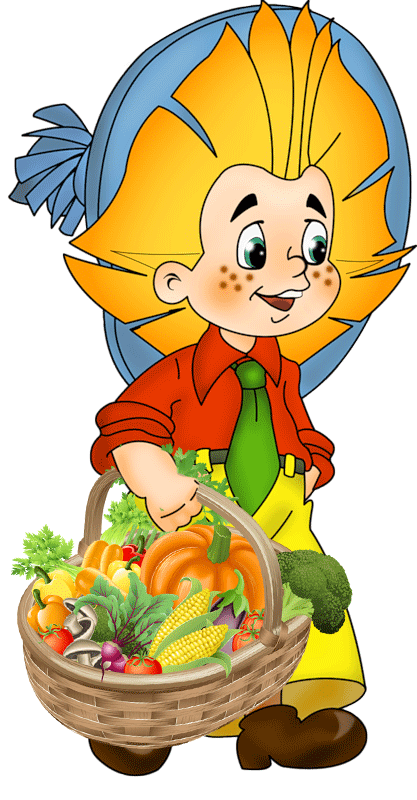 4 ЭТАП - 
ПРЕЗЕНТАЦИОННЫЙ
Оформление проекта

Презентация проекта на педагогическом совете

Презентация проекта на родительском собрании
ФОРМЫ И МЕТОДЫ
Наблюдения

Совместная деятельность

Спортивное развлечение

Работа с родителями.
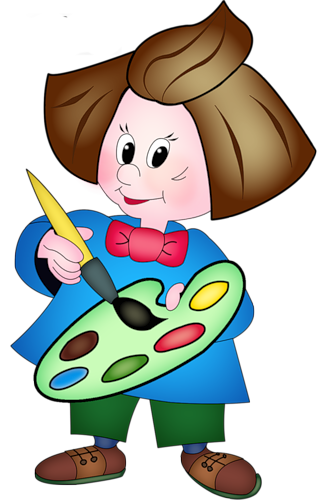 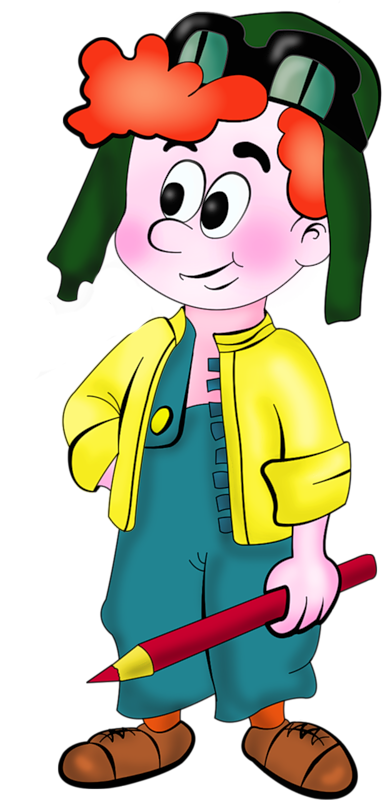 ПРОГНОЗИРУЕМЫЕ   РЕЗУЛЬТАТЫ
Дети будут различать и называть овощи на грядке, растущие на участке детского сада

Знать 2-3загадки об овощах

Использовать при описании овощей прилагательные

Называть части растения: корень, стебель, плод

Называть полезные свойства овощей
ПРОДУКТЫ ПРОЕКТА
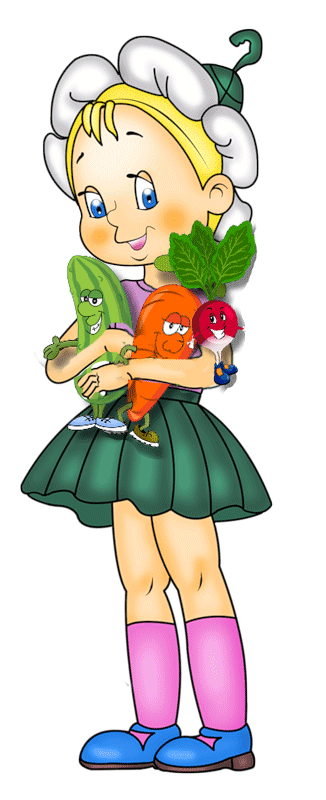 Конспекты совместной деятельности

Альбом «Овощи»

Маски по теме «Овощи» 

Сценарий спортивного развлечения
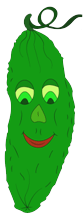 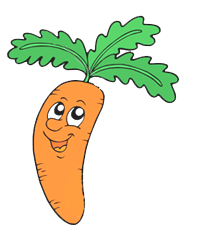 МЫ   НАБЛЮДАЕМ
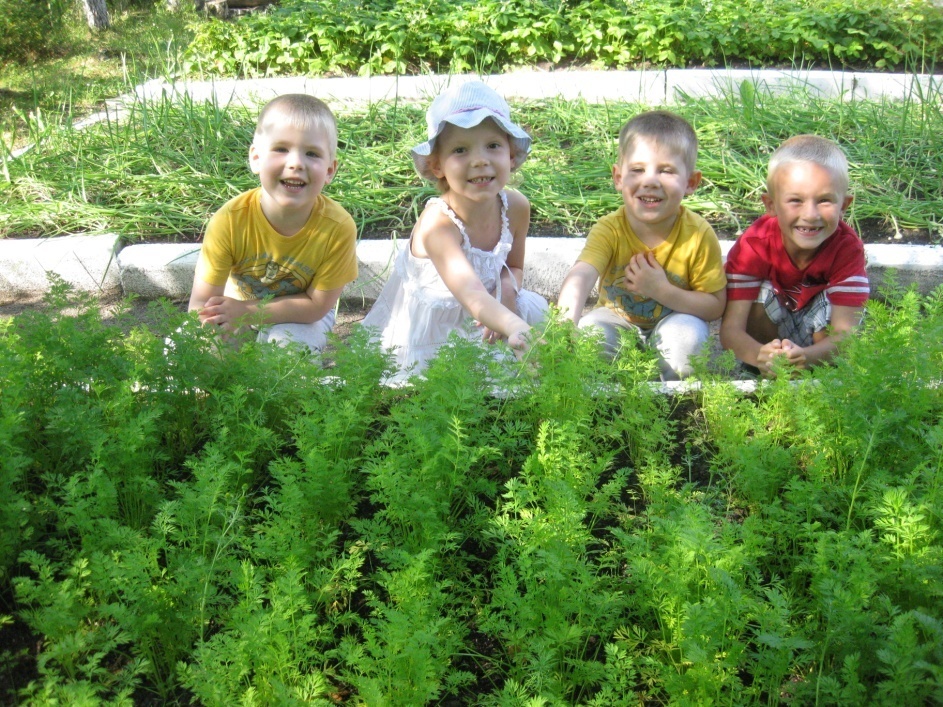 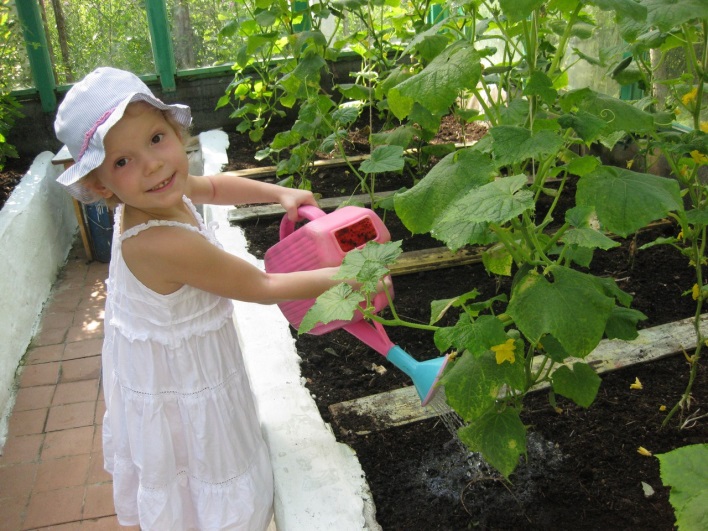 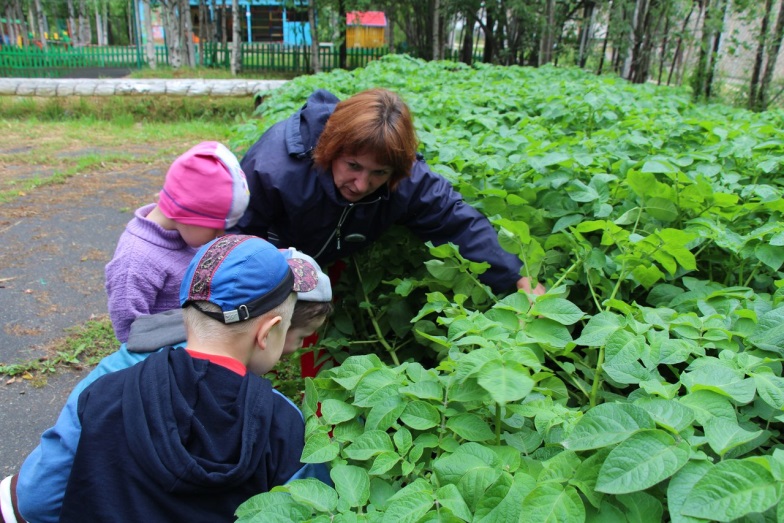 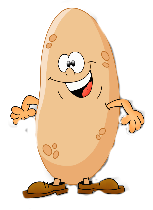 ГОТОВИМ  СОК
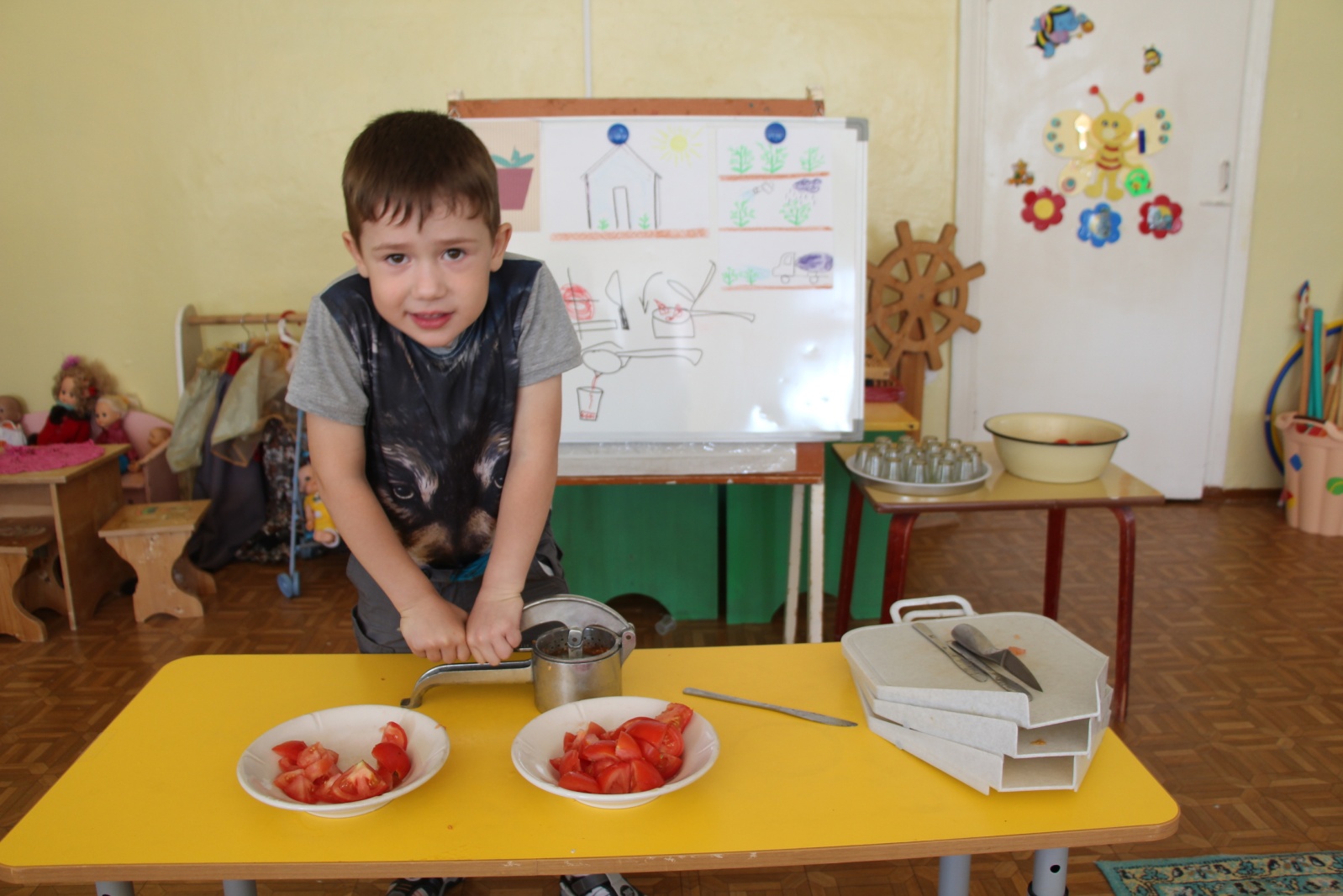 ВКУСНЫЙ  И  ПОЛЕЗНЫЙ  СОК
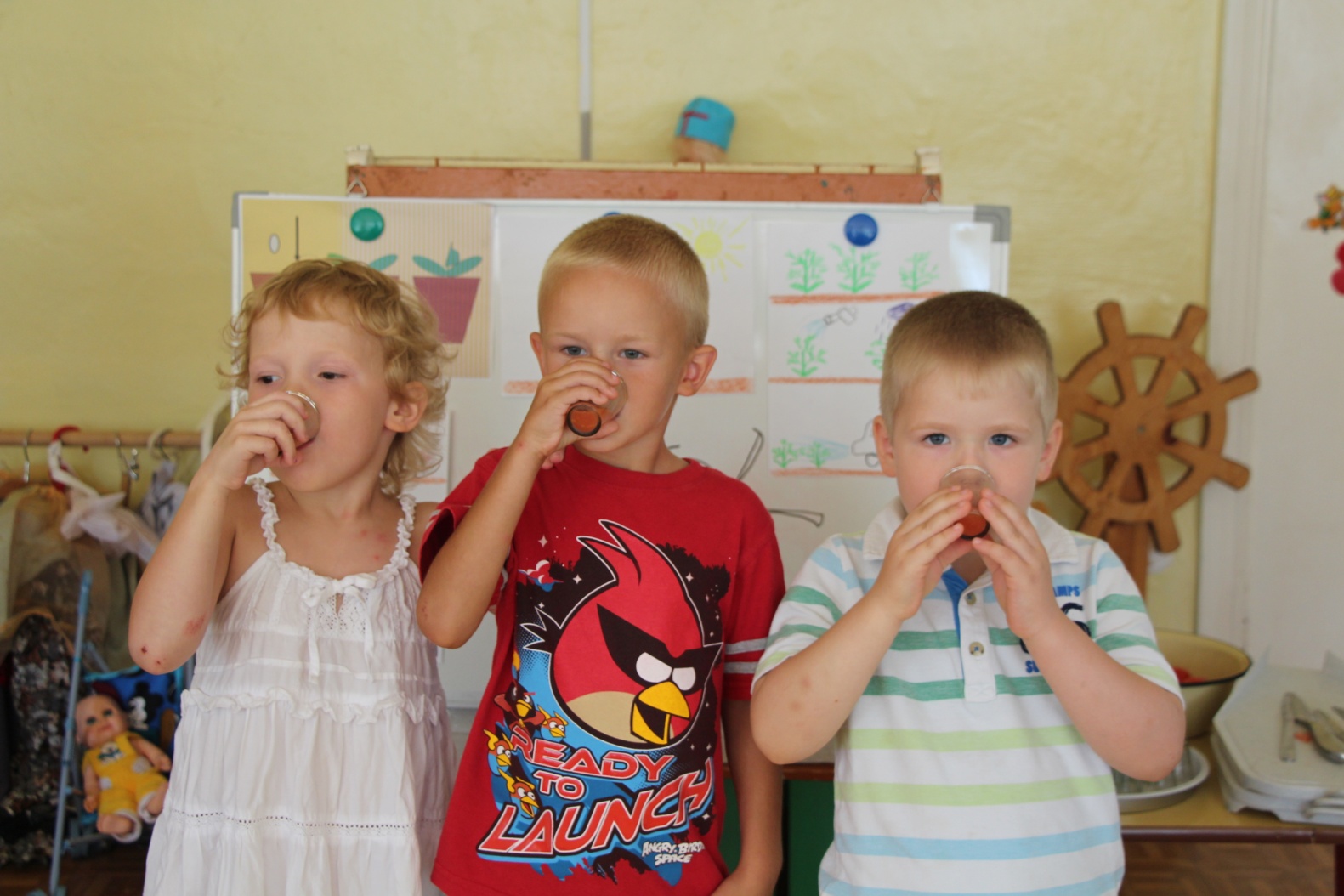 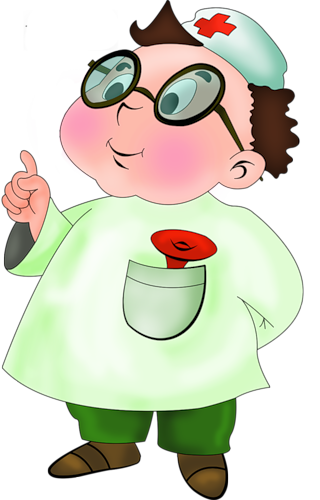 ВЕРШКИ  И  КОРЕШКИ
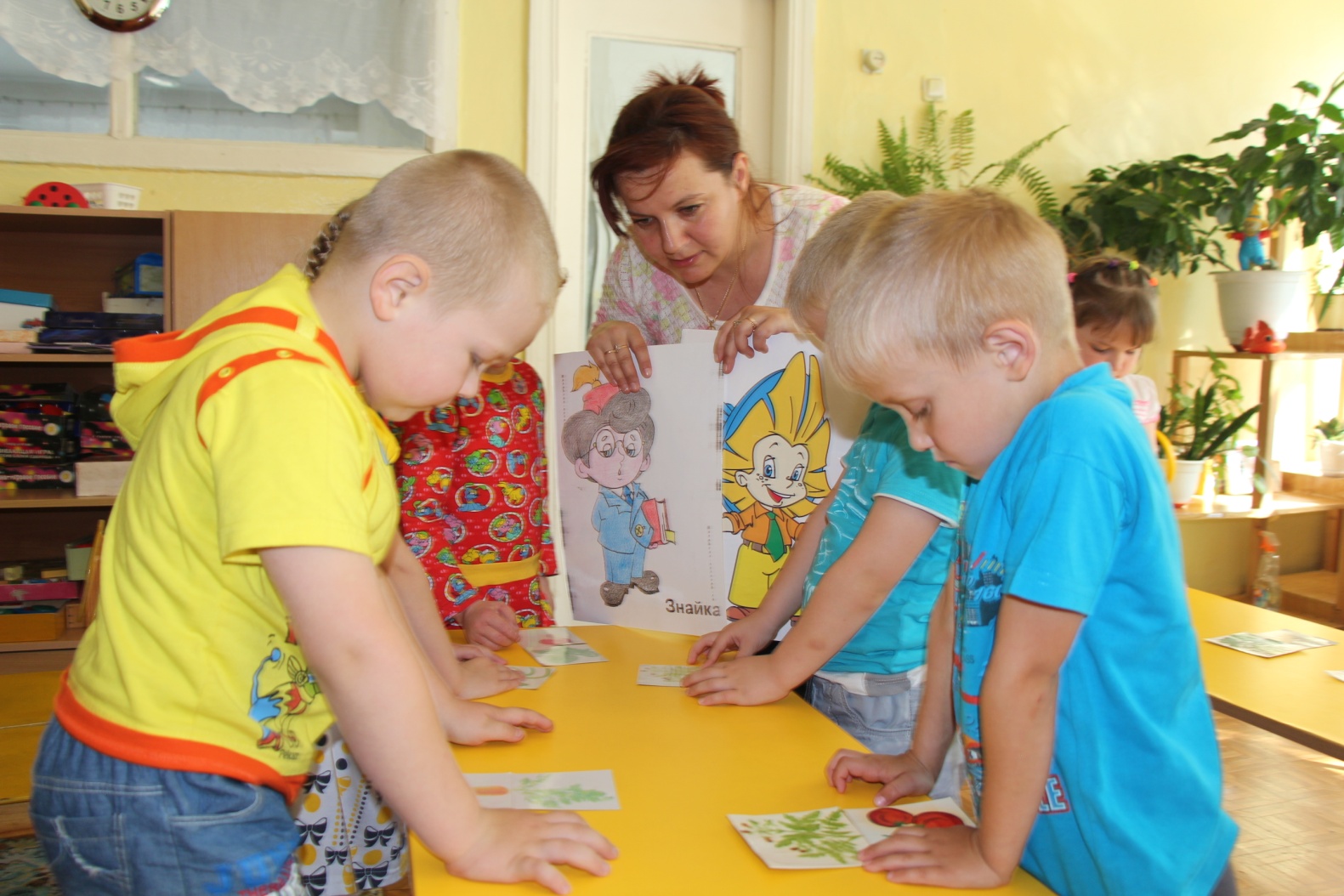 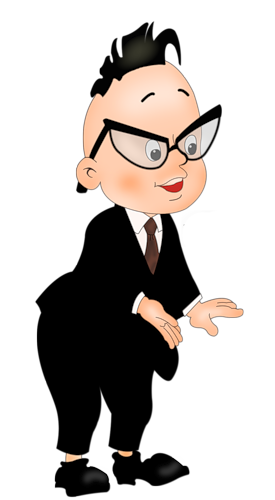 ЗАГАДЫВАЕМ  ЗАГАДКИ
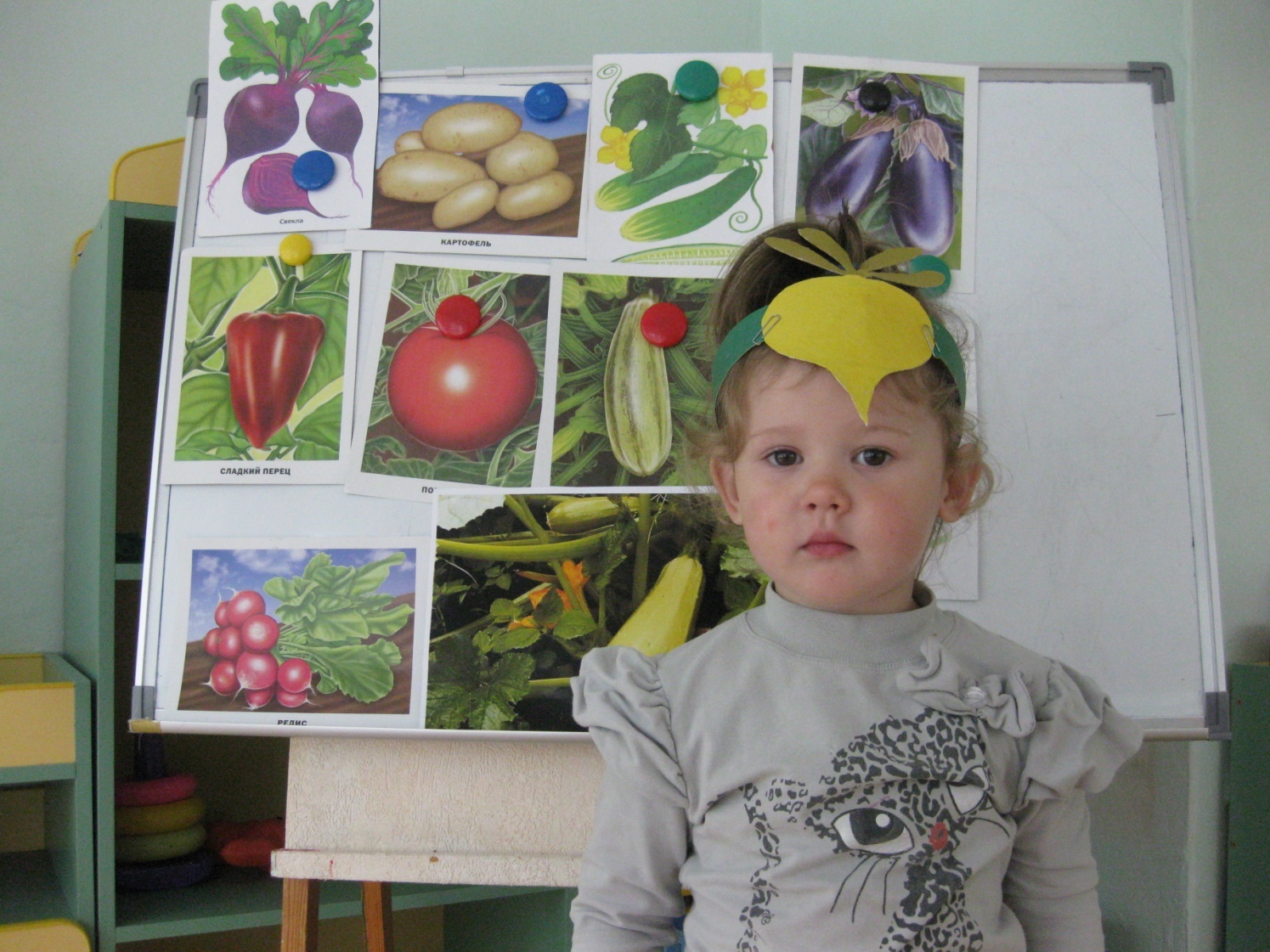 РИСУЕМ  И  ЛЕПИМ
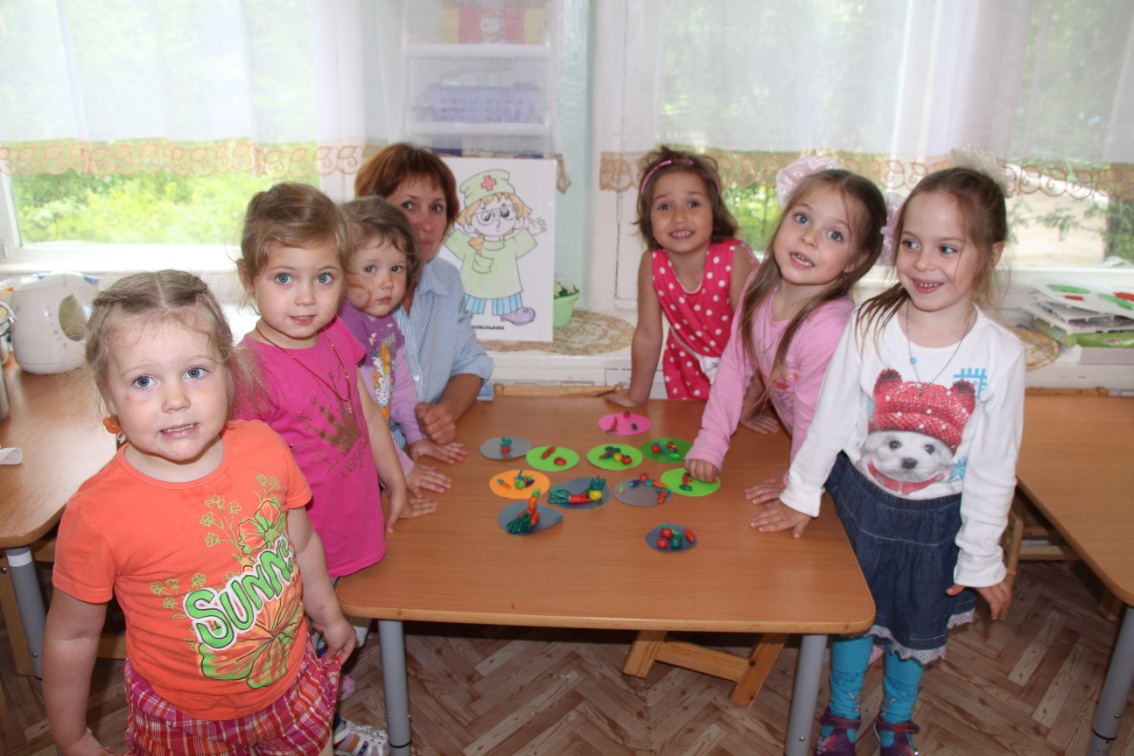 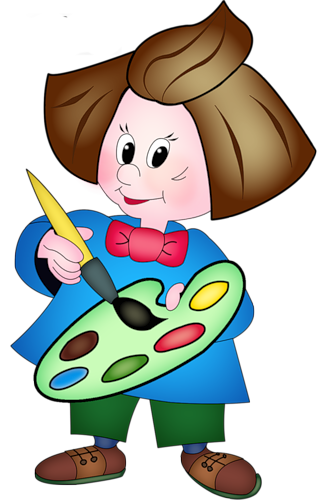 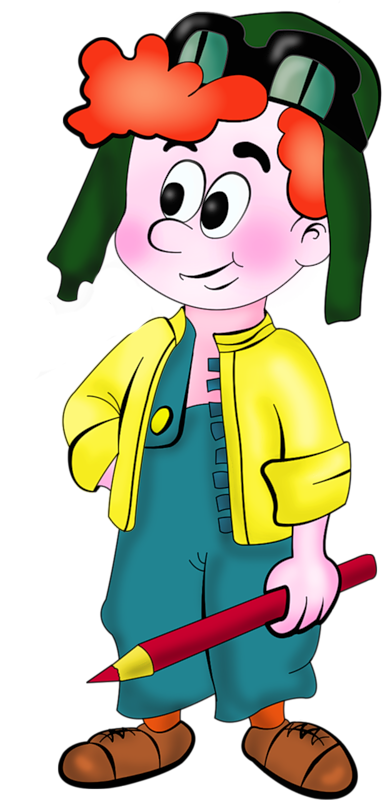 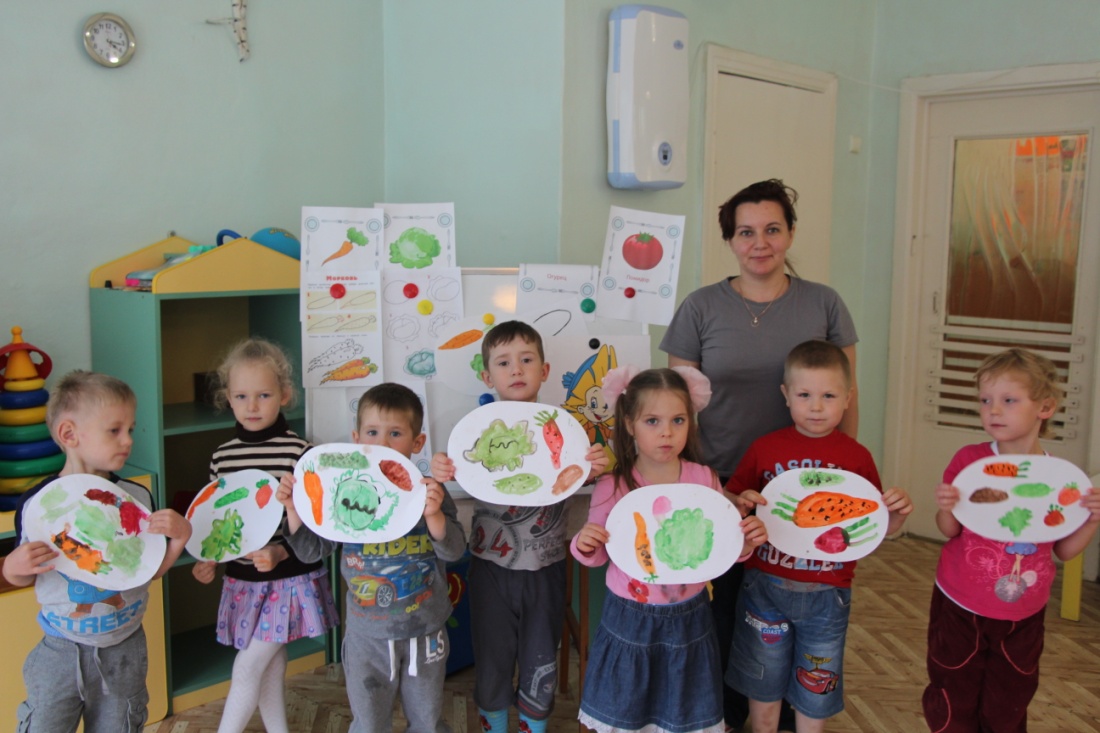 ПОМОГАЕМ  ПОМИДОРКЕ
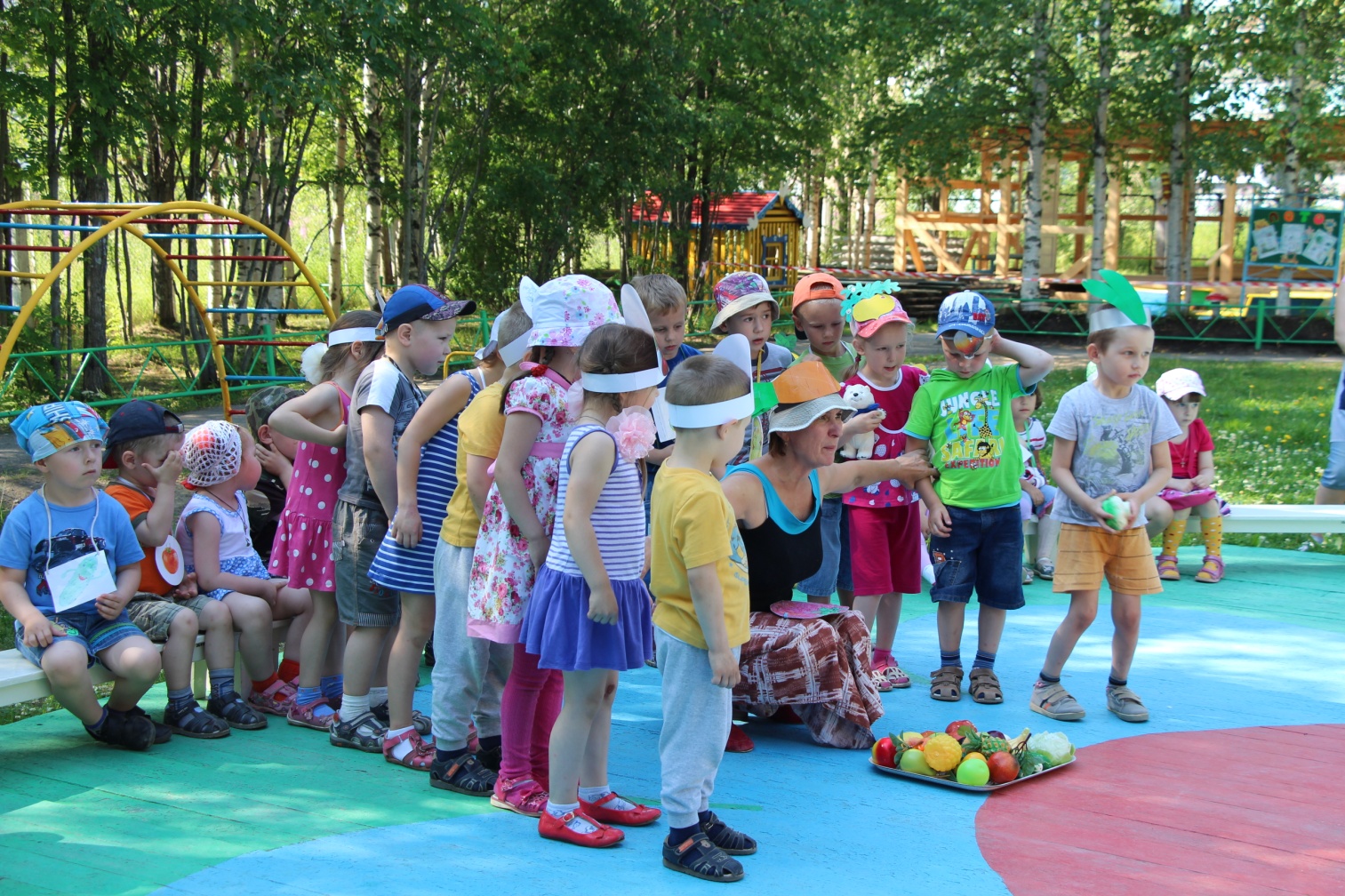 ДРУЖНО ТРУДИМСЯ
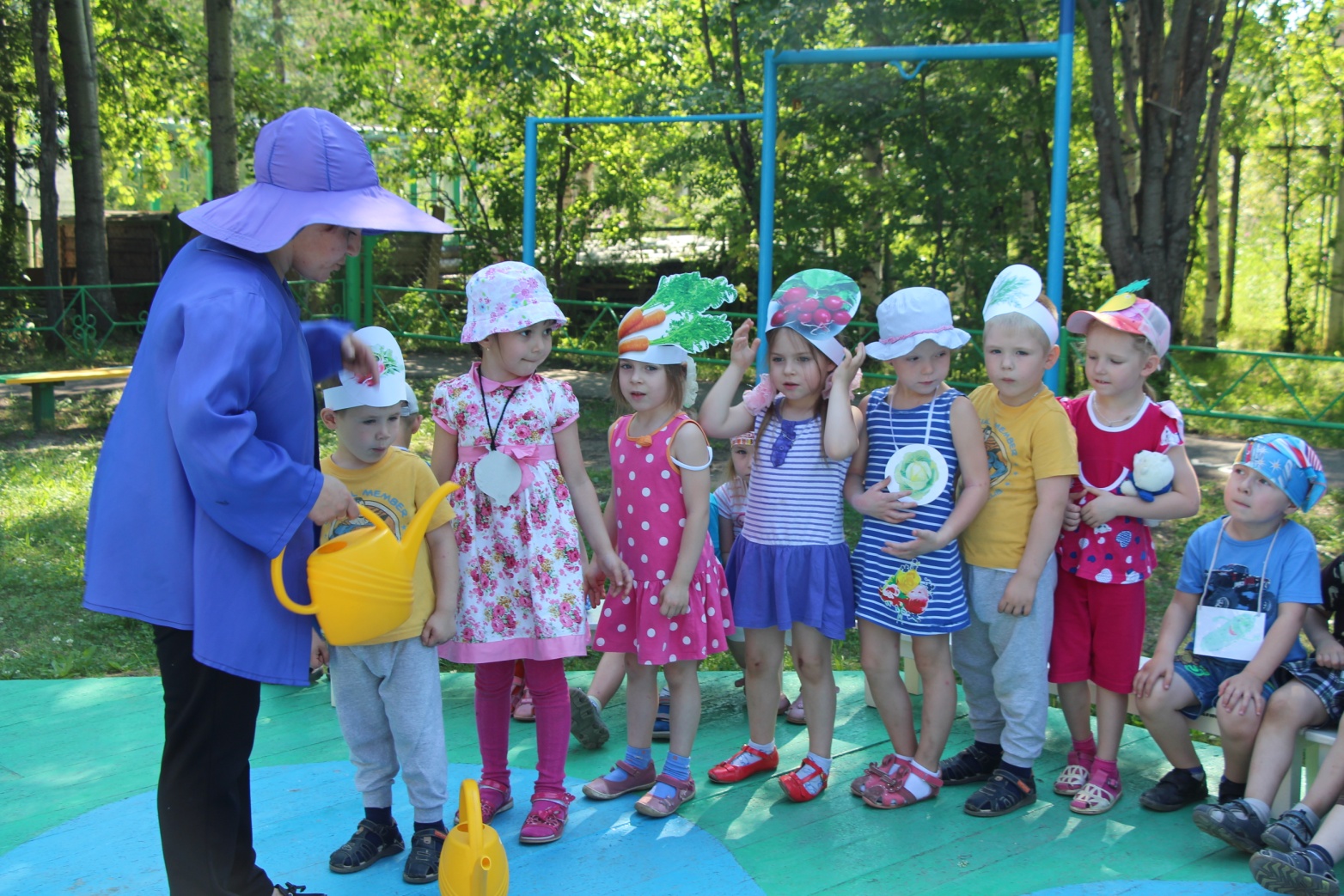 ГОТОВИМСЯ   ПЕРЕВОЗИТЬ   КАРТОФЕЛЬ
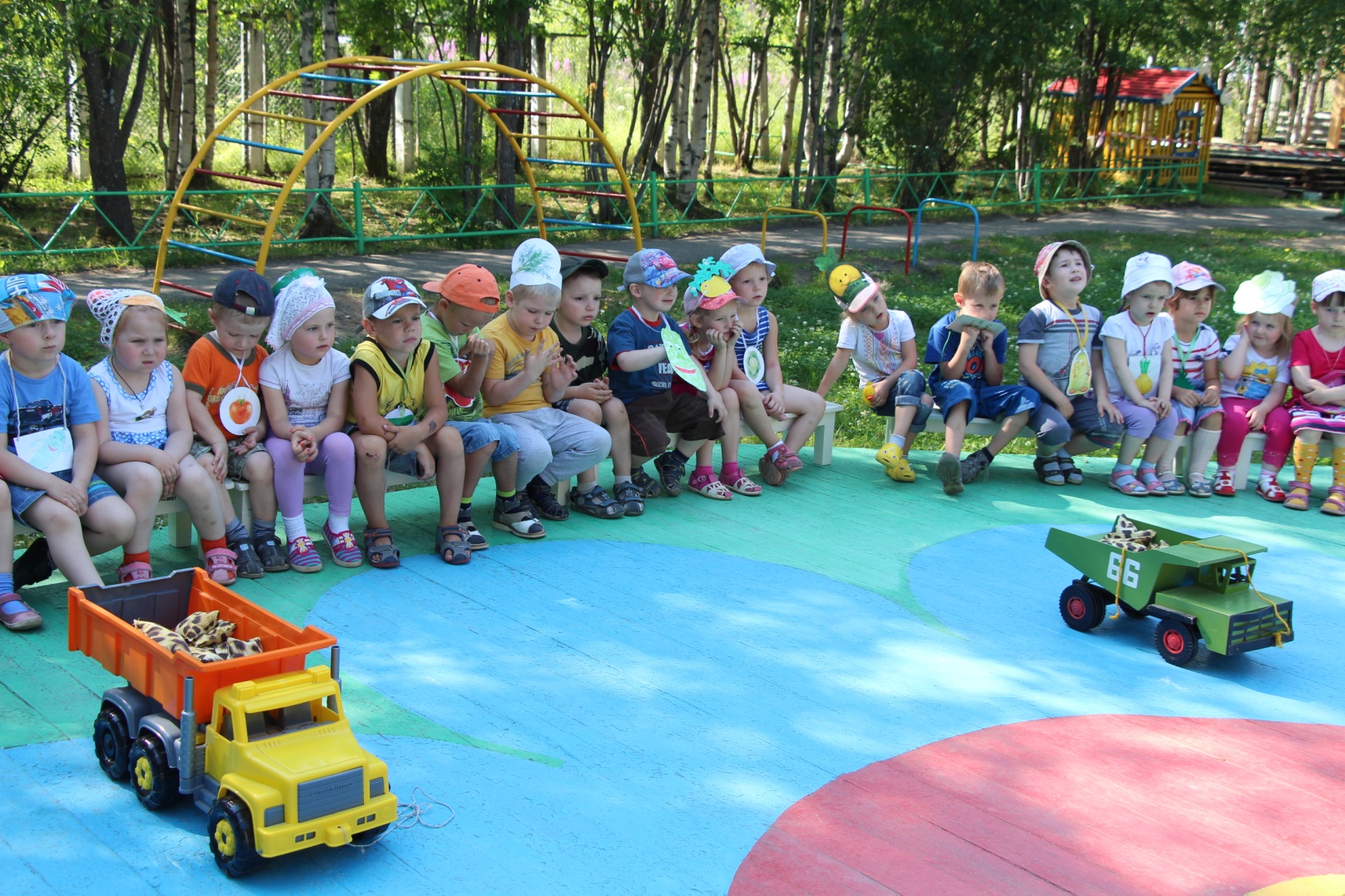 УРА!  ВЫРУЧИЛИ  ПОМИДОРКУ!
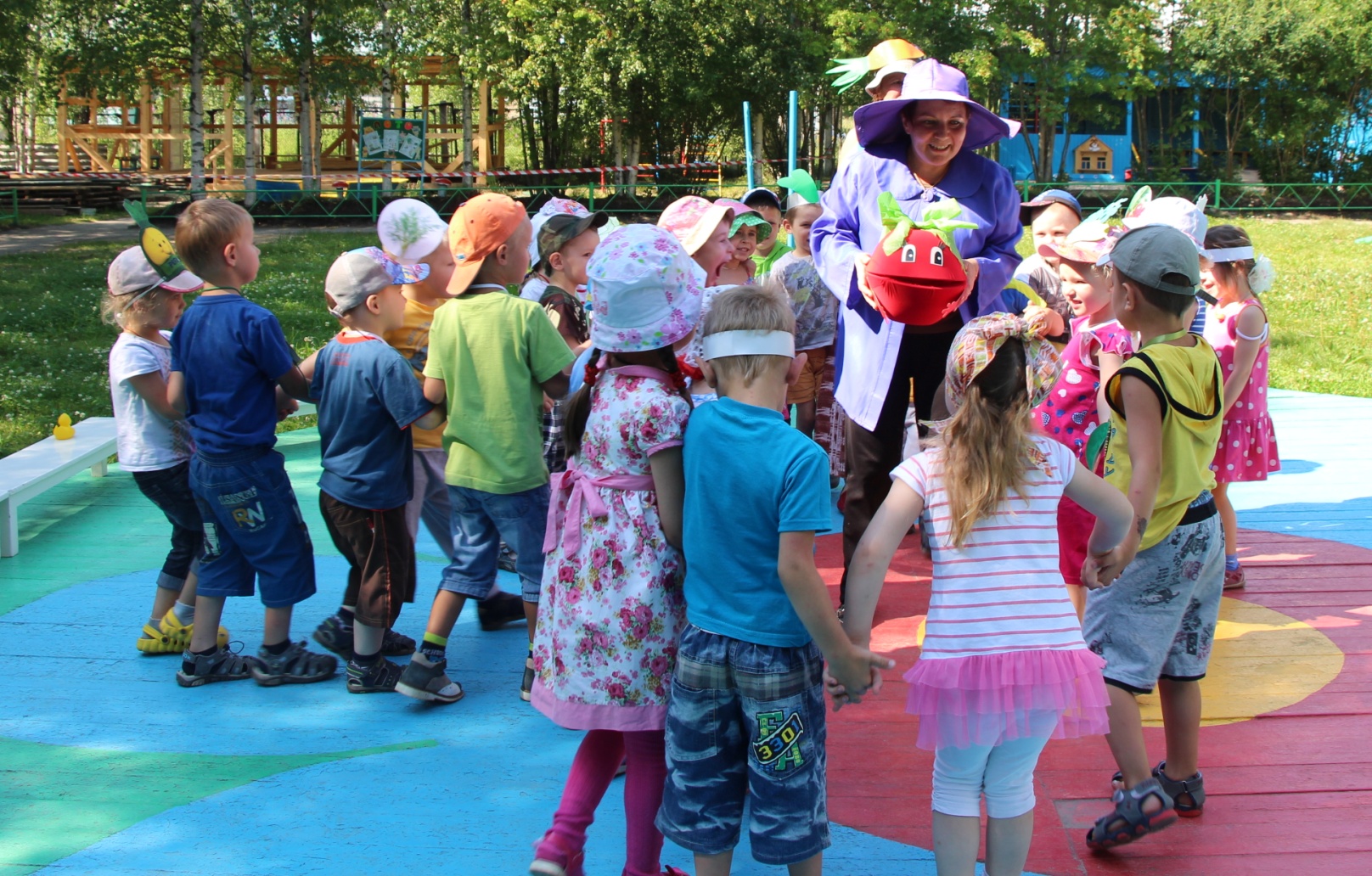 СПАСИБО  ЗА  ВНИМАНИЕ!
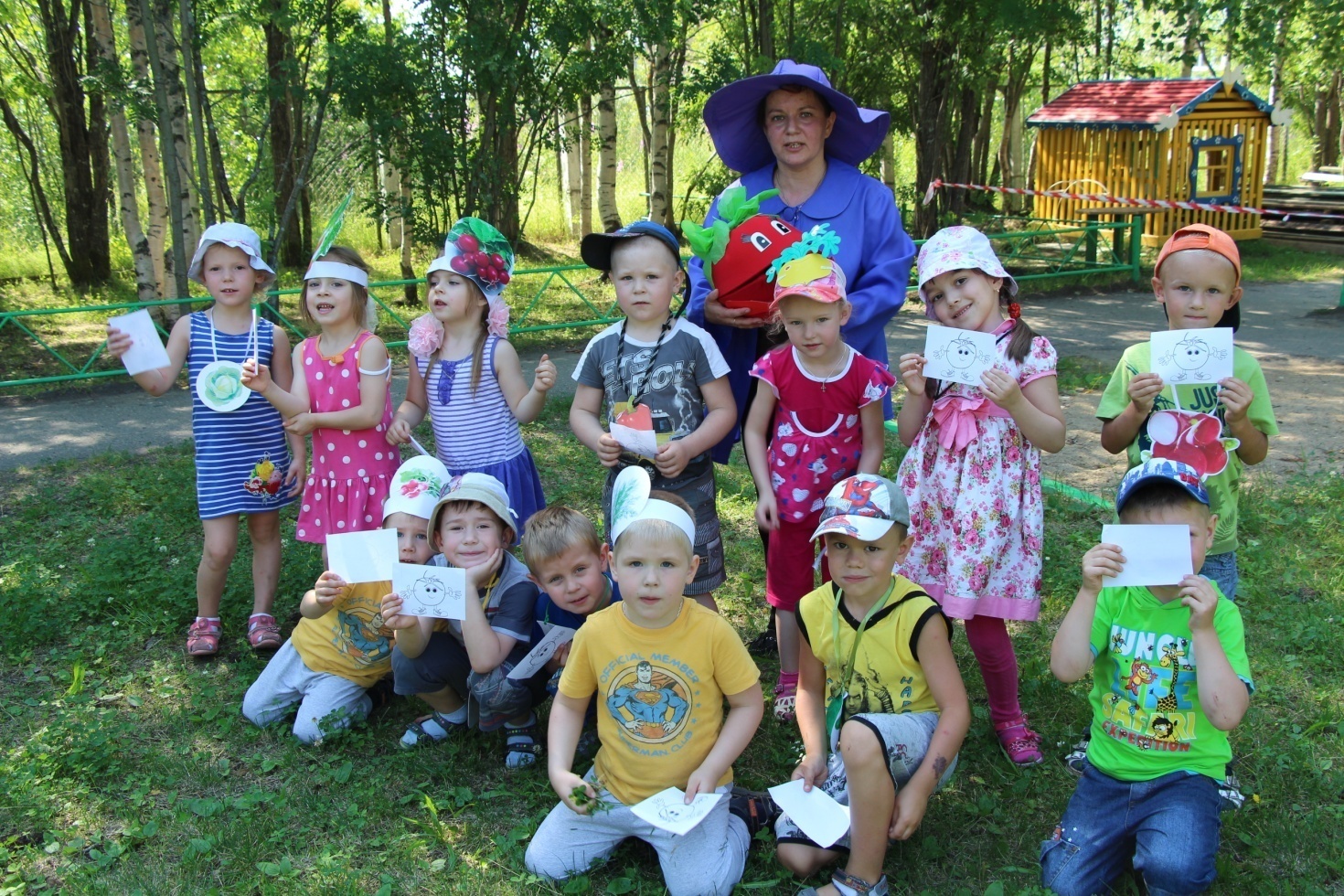